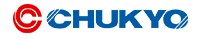 BR120T-1:S　1021
機械状態のご説明
TEL:0120-083-667
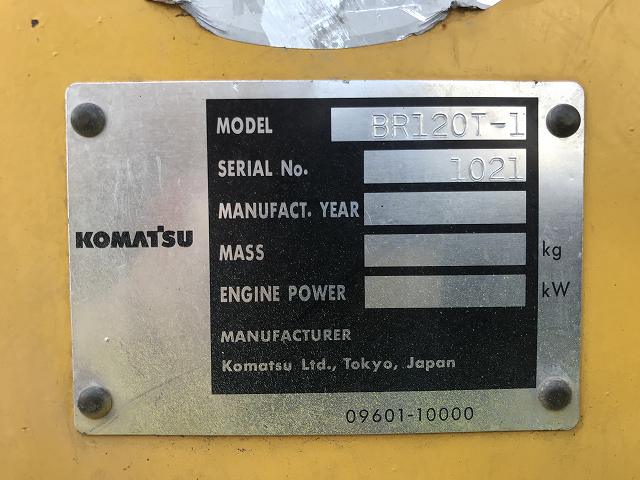 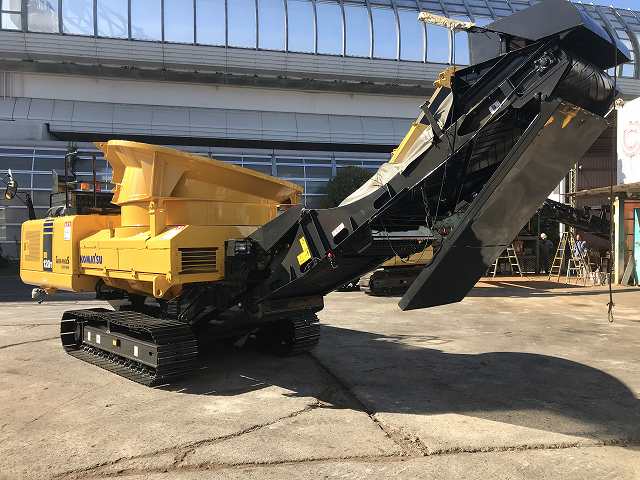 本体形式
本体写真（塗装済み）
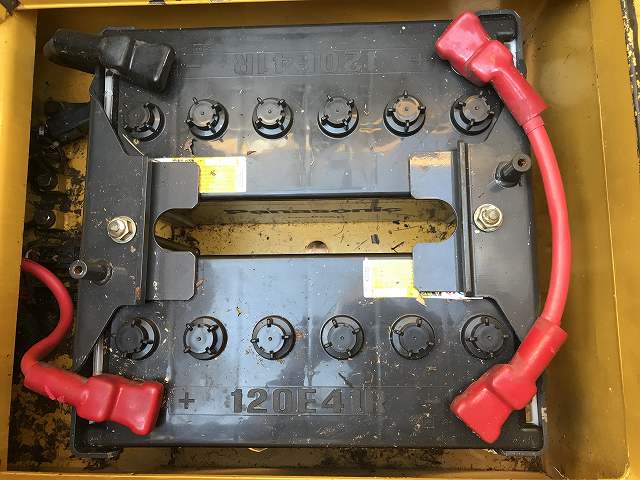 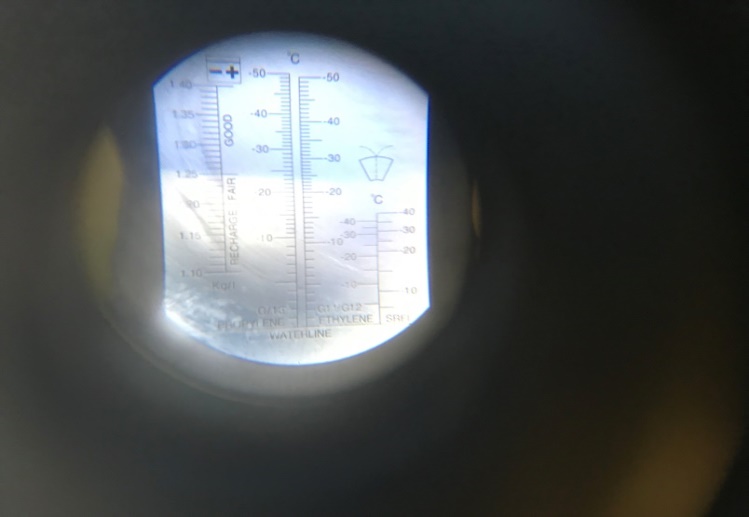 バッテリー比重（1.25）
バッテリー写真（24V）（120E41R)
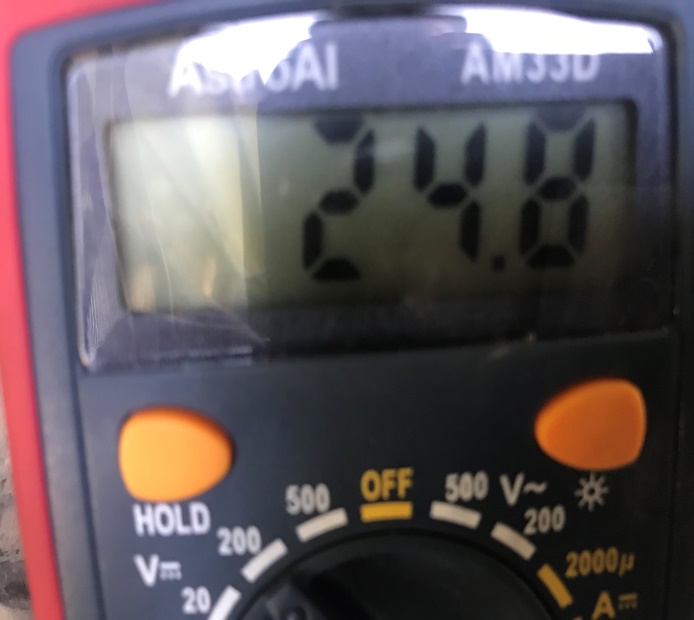 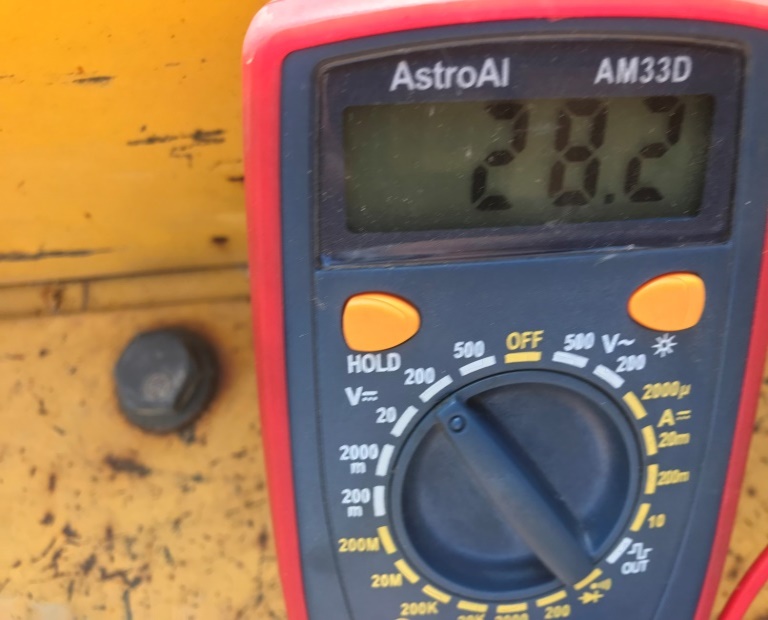 バッテリー電圧（E/G始動後）
バッテリー電圧（E/G始動前）
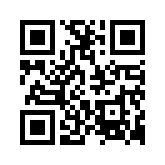 中京重機株式会社　TEL:0120-083-667
何でもお気軽にご相談ください！
http://www.chukyo-juki.co.jp
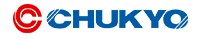 BR120T-1:S
TEL:0120-083-667
機械状態のご説明
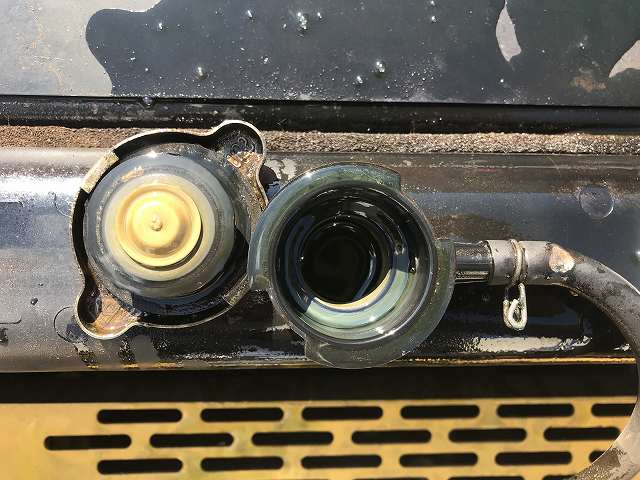 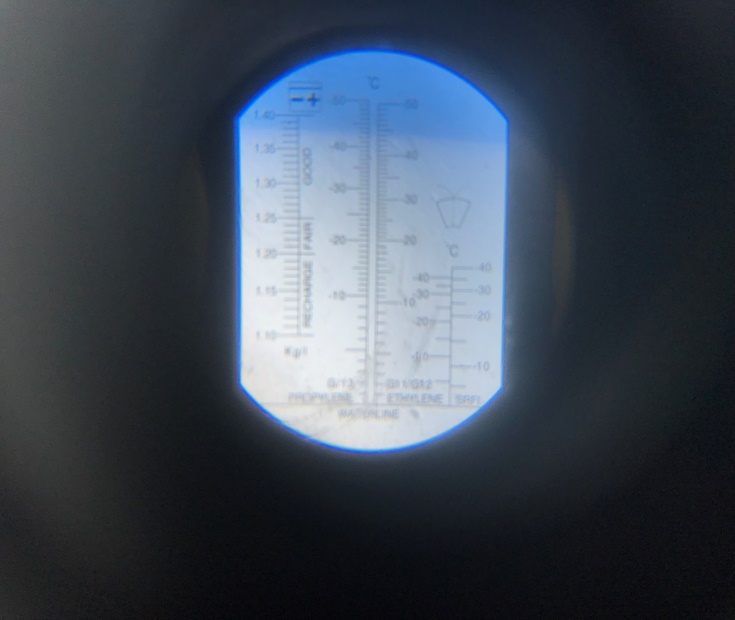 冷却水
LLC濃度（-45℃）
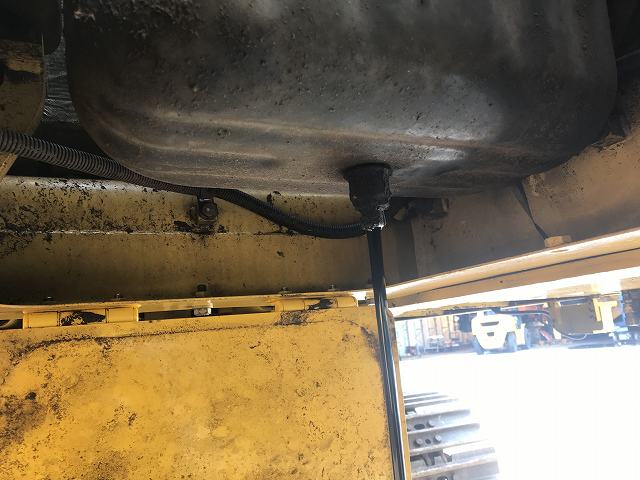 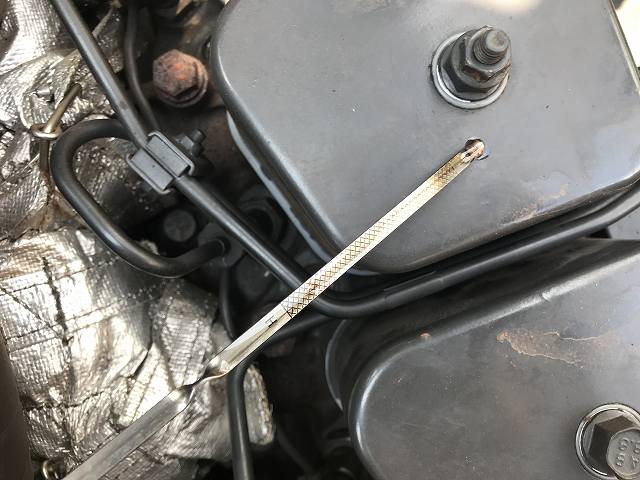 E/Gオイル
エンジンオイル、エレメント交換
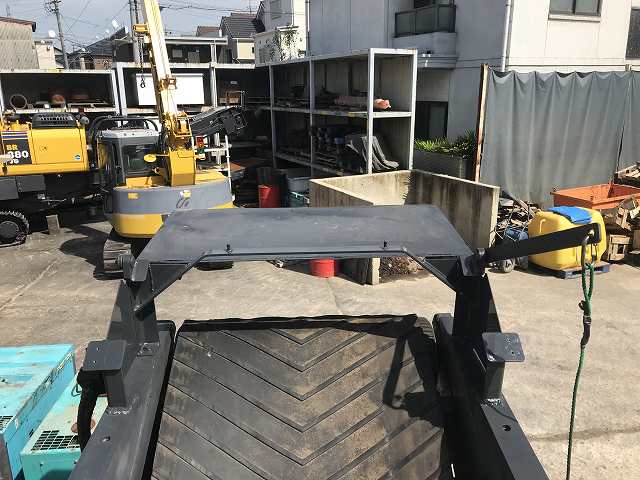 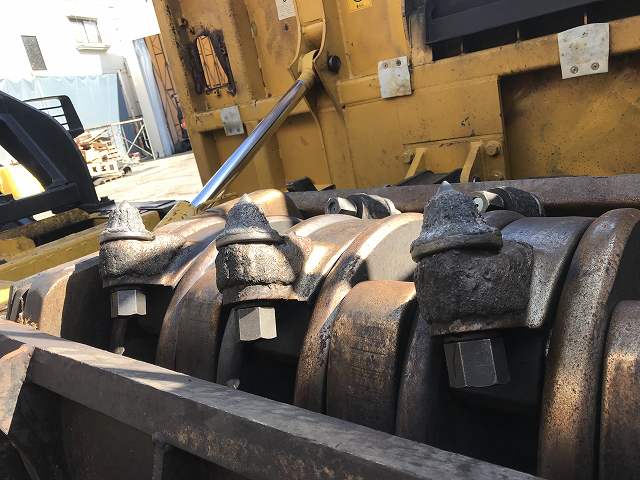 破砕ビット交換
コンベアカバー修正
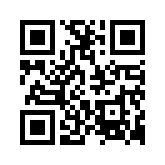 中京重機株式会社　TEL:0120-083-667
何でもお気軽にご相談ください！
http://www.chukyo-juki.co.jp
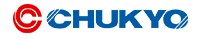 BR120T-1:S
　主な修理内容
TEL:0120-083-667
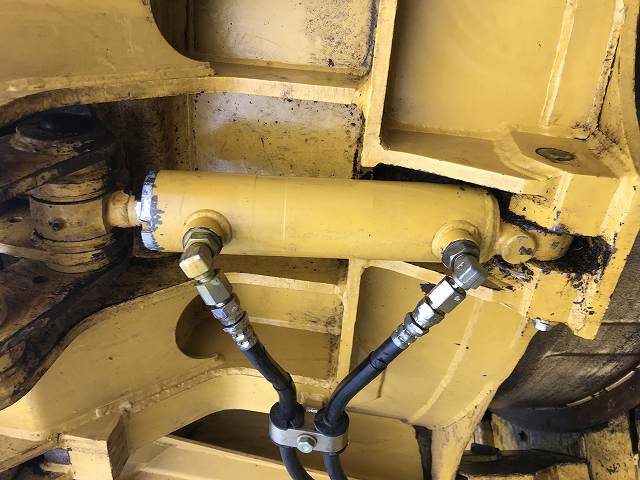 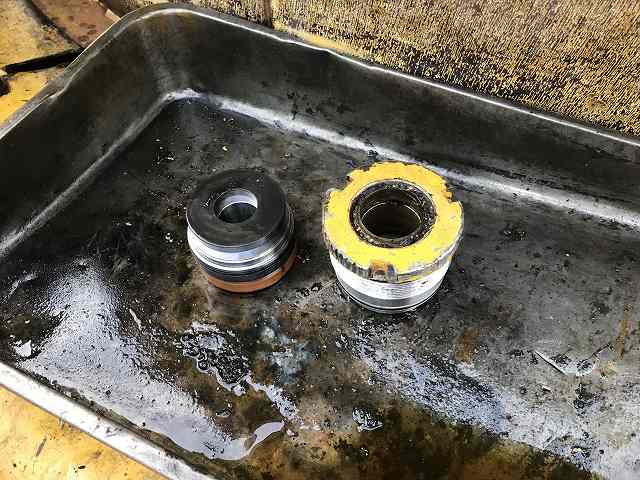 飛散防止カバーシリンダーOH
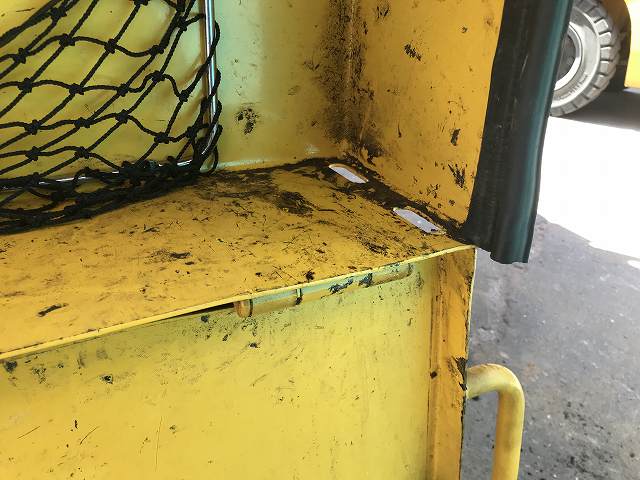 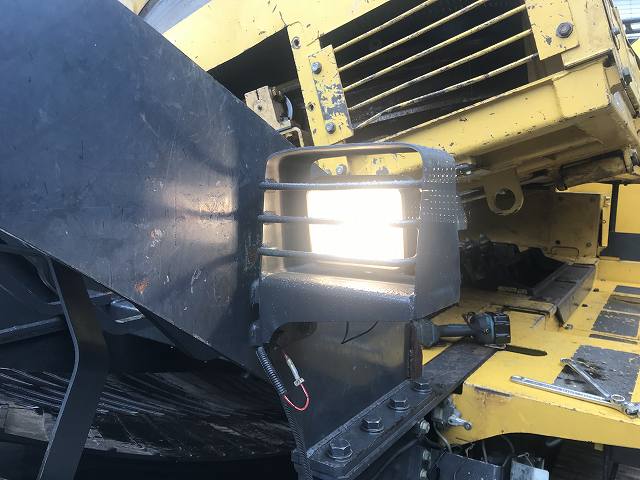 工具BOX一部修正
作業灯交換
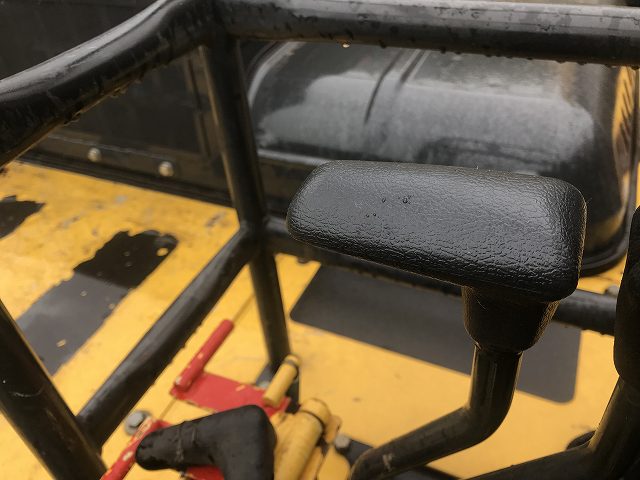 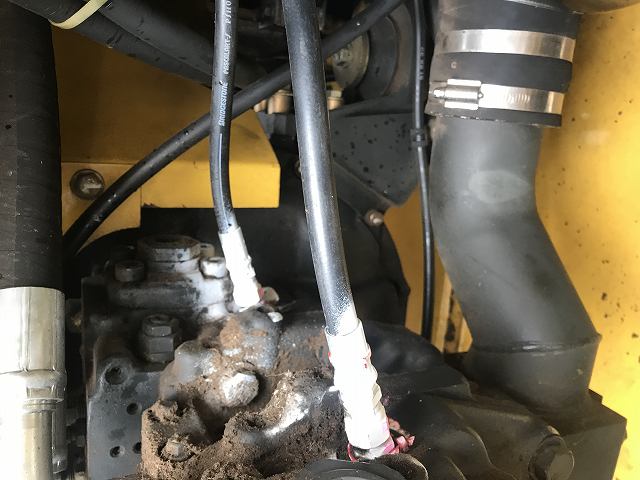 メインポンプ油圧ホース交換
走行レバーグリップ交換
中京重機株式会社　TEL:0120-083-667
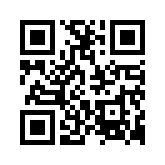 中京重機株式会社　TEL:0120-083-667
何でもお気軽にご相談ください！
http://www.chukyo-juki.co.jp
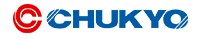 BR120T-1:S
修理内容内訳
TEL:0120-083-667
・エンジンオイルエレメント交換
　・エアーエレメント交換
　・燃料エレメント交換
　・ビット交換
　・ミル潤滑オイル交換
　・走行レバーグリップ交換
　・作業灯交換
　・ベルコンカバー交換
　・ベルコンシート取り付け
　・飛散防止カバーシリンダーOH
　・全塗装
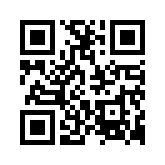 中京重機株式会社　TEL:0120-083-667
何でもお気軽にご相談ください！
http://www.chukyo-juki.co.jp